But the God of all grace, who hath called us unto his eternal glory by Christ Jesus, after that ye have suffered a while, make you perfect, stablish, strengthen, settle you.
I Peter 5:10
May 30, 2010
Rev. David B. Hanson
Deaf Liberty Baptist Church
Overland Park, Kansas
Face and Take Down Goliath
Face Goliath
I Samuel 17:4
And there went out a champion out of the camp of the Philistines, named Goliath, of Gath, whose height was six cubits and a span.
I Samuel 17:16
And the Philistine drew near morning and evening, and presented himself forty days.
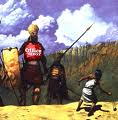 Face Today’s Goliaths
Today You Face
Financial Hardships
Depressions
Anxieties
Stresses
Habitual Sins
Failures
Health Problems
Personal Relationship Problems
Your First Thought of the Morning
Worry or fear rules your day.
Your Last Thought of the Night
Worry or fear steal your joy.
Challenge Goliath
I Samuel 17:32
And David said to Saul, Let no man's heart fail because of him; thy servant will go and fight with this Philistine.
I Samuel 17:45
Then said David to the Philistine, Thou comest to me with a sword, and with a spear, and with a shield: but I come to thee in the name of the LORD of hosts, the God of the armies of Israel, whom thou hast defied.
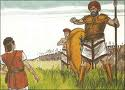 Take Five Stones
I Samuel 17:40
And he took his staff in his hand, and chose him five smooth stones out of the brook, and put them in a shepherd's bag which he had, even in a scrip; and his sling was in his hand: and he drew near to the Philistine.
I Samuel 17:49
And David put his hand in his bag, and took thence a stone, and slang it, and smote the Philistine in his forehead, that the stone sunk into his forehead; and he fell upon his face to the earth.
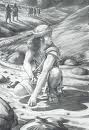 Handle Today’s Five Stones
1. Remember God’s Victory
I John 5:4
2. Do Not Cease Praying
I Thessalonians 5:17
3. Put Jesus Christ First
Matthew 6:33
4. Love Jesus Christ Deeply
Matthew 22:37
5. Be strong in Jesus Christ
Ephesians 6:10